The Opioid Epidemic and NaloxoneCTSMA 57th Annual Conference
Ann Linskey, Pharm D, RPh
March 25, 2017
©2017 Walgreen Co. All rights reserved.  Confidential and proprietary information.
©2017 Walgreen Co. All rights reserved.  Confidential and proprietary information.
Connecticut Overdose Deaths
©2017 Walgreen Co. All rights reserved.  Confidential and proprietary information.
The Epidemic
©2017 Walgreen Co. All rights reserved.  Confidential and proprietary information.
Opioid Receptors
©2017 Walgreen Co. All rights reserved.  Confidential and proprietary information.
Overdose
Opioid receptors are found in the brain, including in the respiratory center in the medulla
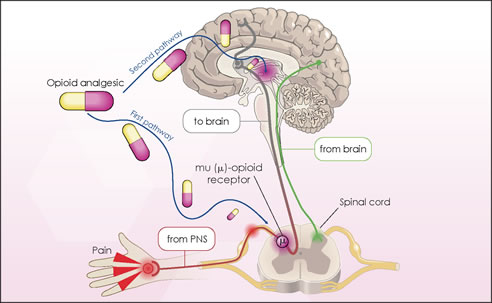 ©2017 Walgreen Co. All rights reserved.  Confidential and proprietary information.
Overdose
Opioid Overdoses Cause
White JM, Irvine RJ. Mechanism of fatal opioid overdose. Addiction. 1999 Jul;94(7):961-72.
©2017 Walgreen Co. All rights reserved.  Confidential and proprietary information.
Overdose
©2017 Walgreen Co. All rights reserved.  Confidential and proprietary information.
Overdose
Opioids death is caused by:
©2017 Walgreen Co. All rights reserved.  Confidential and proprietary information.
Naloxone
An ANTIDOTE for OPIOID overdose

Naloxone is an opioid receptor antagonist at mu, kappa, and delta receptors

Works at the opioid receptor to displace opioid agonists

Shows little to no agonist activity

Shows little to no pharmacological effect, even at high doses, in patients who have not received opioids
©2017 Walgreen Co. All rights reserved.  Confidential and proprietary information.
Naloxone
Naloxone is an antidote for opioids only:
©2017 Walgreen Co. All rights reserved.  Confidential and proprietary information.
Pharmacology
©2017 Walgreen Co. All rights reserved.  Confidential and proprietary information.
Onset and Duration of Action
©2017 Walgreen Co. All rights reserved.  Confidential and proprietary information.
©2017 Walgreen Co. All rights reserved.  Confidential and proprietary information.
Available Dosage Forms
©2017 Walgreen Co. All rights reserved.  Confidential and proprietary information.
Nasal Administration (Narcan Nasal Spray)
©2017 Walgreen Co. All rights reserved.  Confidential and proprietary information.
Nasal administration (generic injection with atomizer)
©2017 Walgreen Co. All rights reserved.  Confidential and proprietary information.
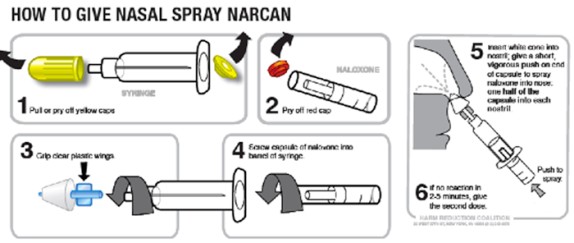 ©2017 Walgreen Co. All rights reserved.  Confidential and proprietary information.
Why use Naloxone?
©2017 Walgreen Co. All rights reserved.  Confidential and proprietary information.
Access to Naloxone
©2017 Walgreen Co. All rights reserved.  Confidential and proprietary information.
Liability
©2017 Walgreen Co. All rights reserved.  Confidential and proprietary information.
Does availability of Naloxone lead to increased drug use?
Rees, et al, The Effects of Naloxone Access and Good Samaritan Laws on Opioid-Related Deaths, National Bureaus of Economic Research, February 2017
©2017 Walgreen Co. All rights reserved.  Confidential and proprietary information.
Thank you for all that you do!
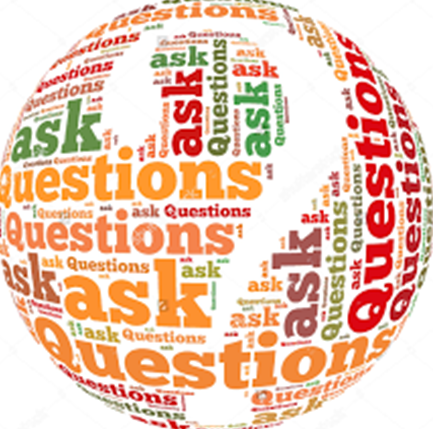 ©2017 Walgreen Co. All rights reserved.  Confidential and proprietary information.